ПРОЕКТ « БАШНЯ ПЛОТНОСТИ»
Вода – сверхзначимое вещество для нашей планеты. 
Без неё на земле невозможна жизнь, без неё не проходит ни один геологический процесс. Вода присутствует не только в организме живых существ, но и во всех веществах на Земле – в минералах, горных породах. Изучение уникальных свойств воды постоянно открывает людям всё новые тайны и загадки.
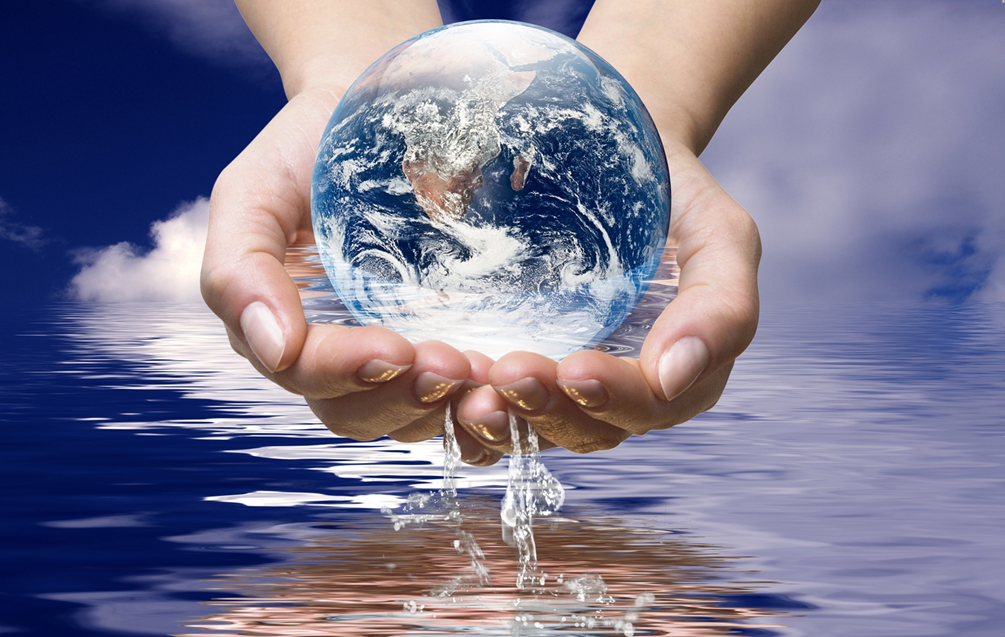 Актуальность:  увидеть интересное и необычное в  жидкостях, которые нас окружают.
Гипотеза исследования: 
    что есть вещества, которые не смешиваются с      водой из-за разной плотности.
Цель работы: с помощью опытов определить, какие жидкости с водой не смешиваются и почему
Задачи: 
провести опыты смешивания воды с разными жидкостями; 
выяснить, встречаются ли в природе примеры несмешиваемых жидкостей; 
выяснить, использует ли человек в своей жизни свойства несмешивающихся жидкостей;                
найти и изучить литературу о таких жидкостях
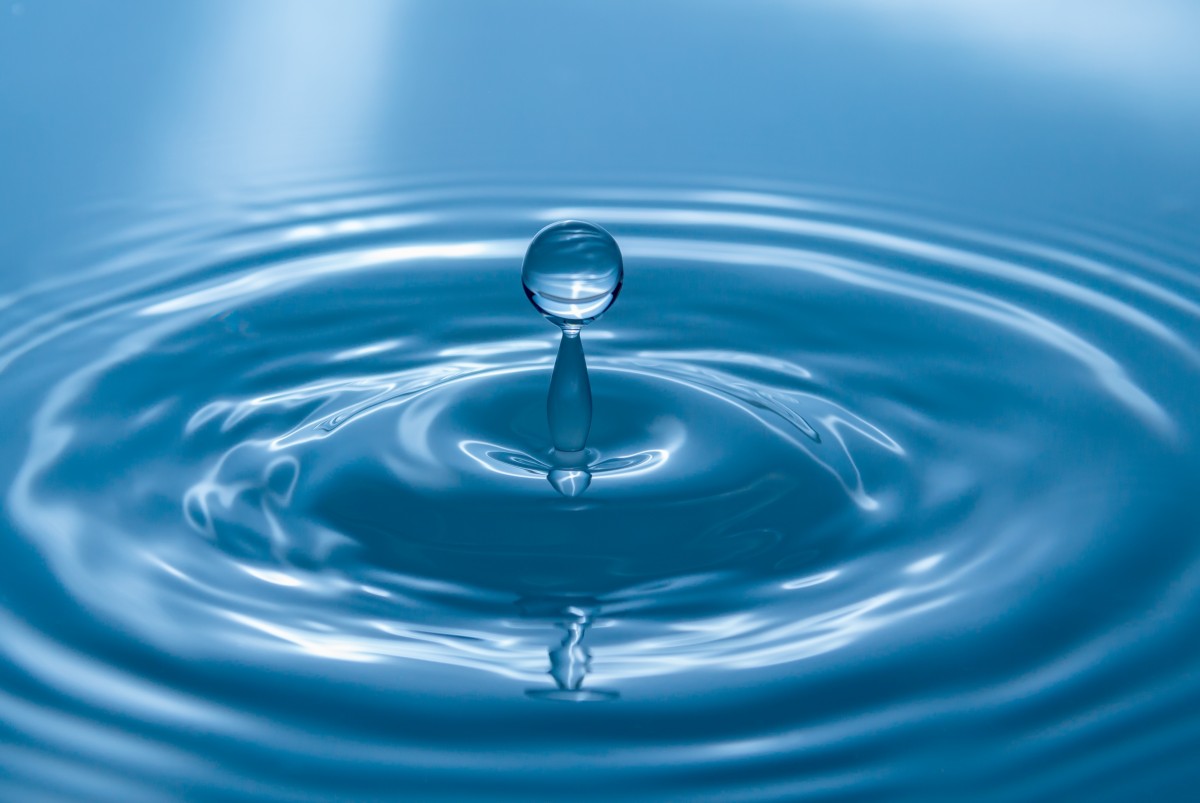 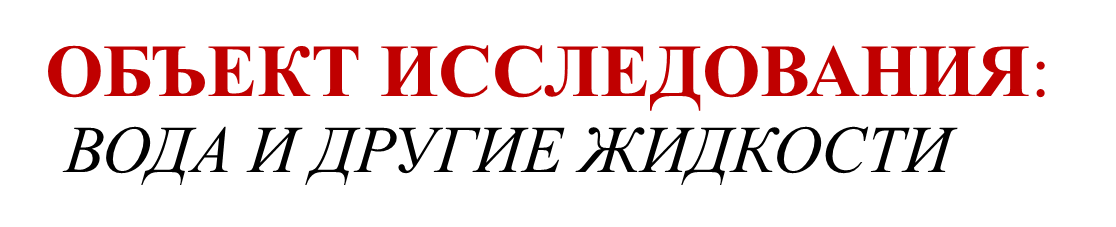 Методы исследования: 
Анализ различных источников информации о свойствах воды 
Наблюдение 
Опыт
Практическая значимость:  показать , как полученные знания  пригодятся в  повседневной жизни.
Что такое плотность.
Оказывается, весь мир вокруг нас состоит из молекул, и в разных жидкостях количество этих молекул разное. Молекулы воды упакованы очень плотно, в одном стакане их больше, чем звезд на небе. В масле молекул меньше, они упакованы не так плотно. 
Если мы смешаем одинаковое количество воды и масла, вода осядет вниз, а масло всплывет.
интересный факт
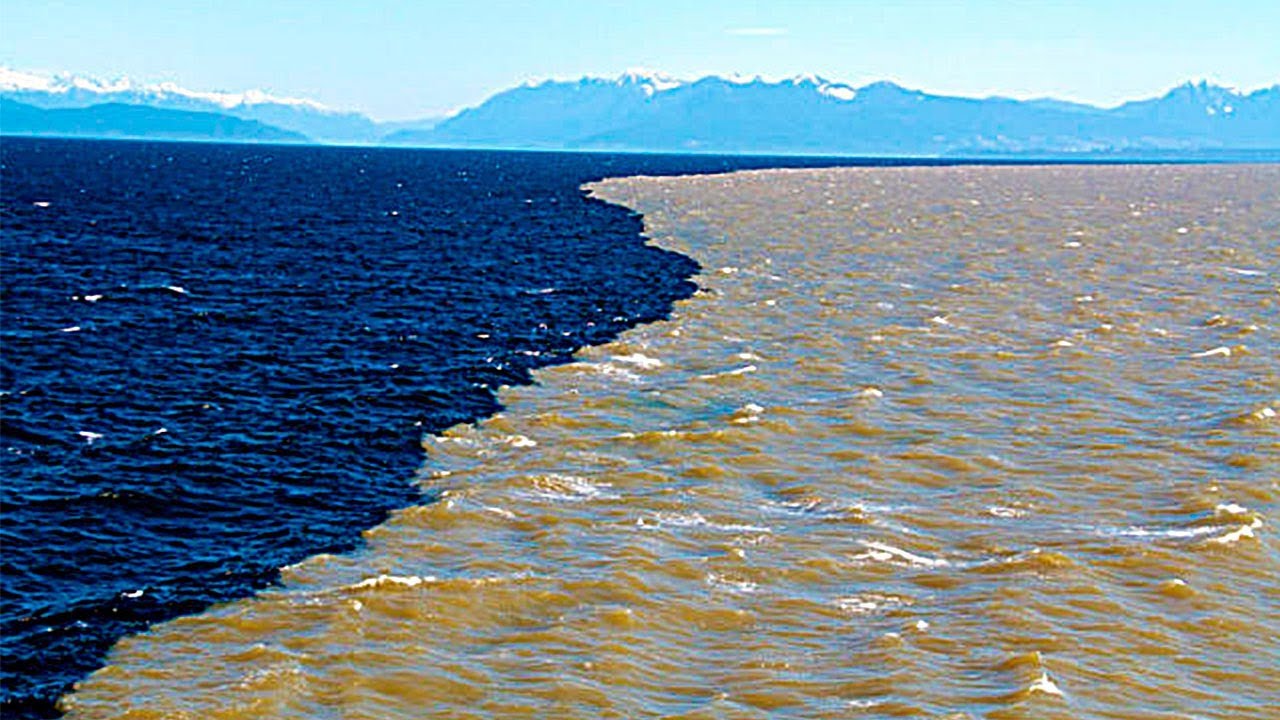 Связан с водами Атлантического океана и Средиземного моря. 
         Эти две массы воды встречаются в Гибралтарском проливе уже тысячи лет и логично было бы предположить, что эти две огромные водяные массы давно должны были бы перемешаться - их соленость и плотность должны были стать одинаковыми, или, по крайней мере, схожими. Но даже в местах, где они сходятся ближе всего, каждая из них сохраняет свои свойства. Другими словами, в местах слияния двух масс воды водный занавес не дал им смешаться.
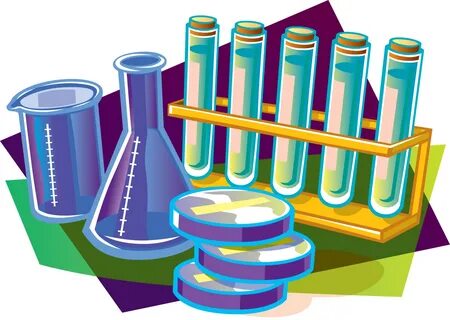 О
П
Ы
Т
 Ы
Опыт 1. (соль повышает плотность жидкости)
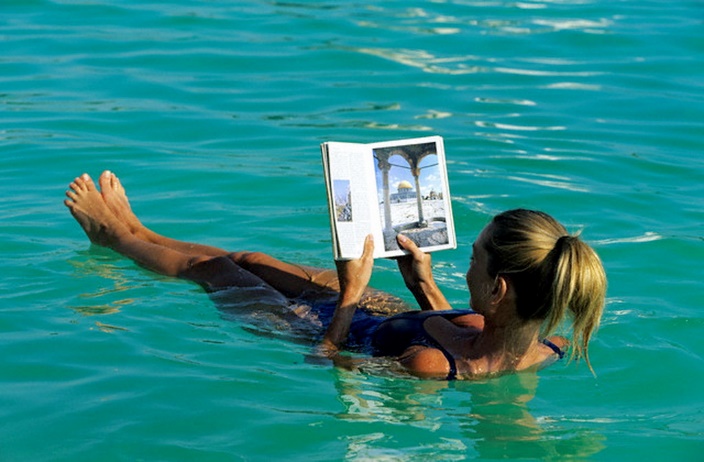 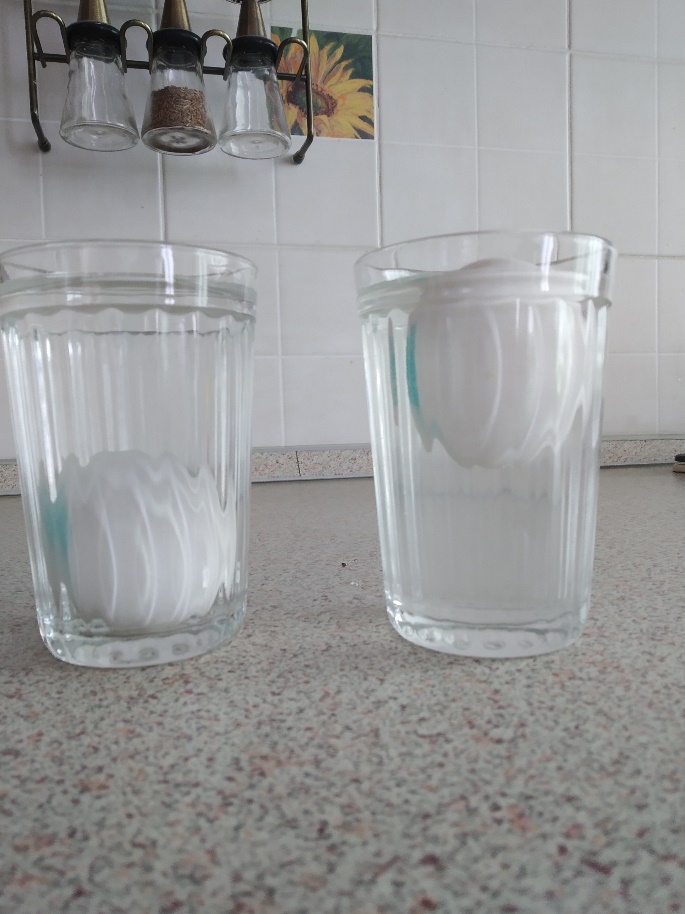 Опыт 2.(взаимодействие веществ разной плотности )
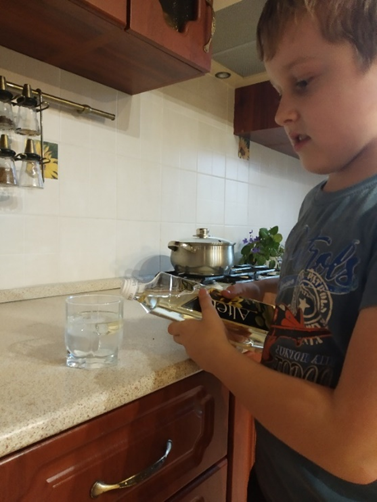 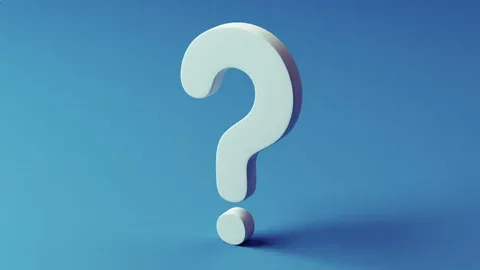 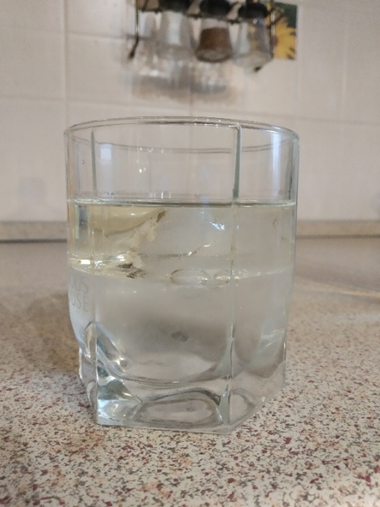 Опыт 3. Жидкости не смешиваются, так как имеют разную плотность. Растительное масло остается на поверхности воды, потому что плотность масла меньше плотности воды. Вода – вещество менее плотное чем мед, поэтому она остаётся на поверхности этой жидкости.
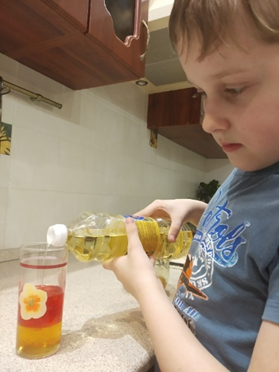 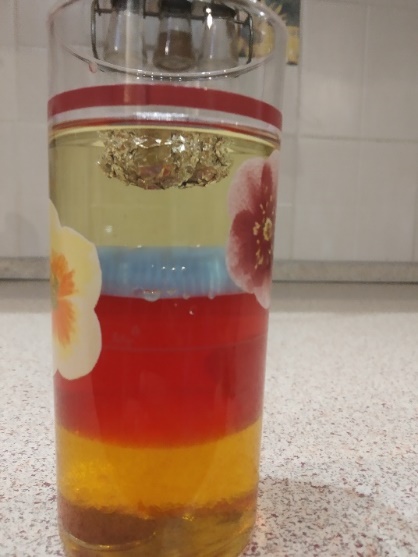 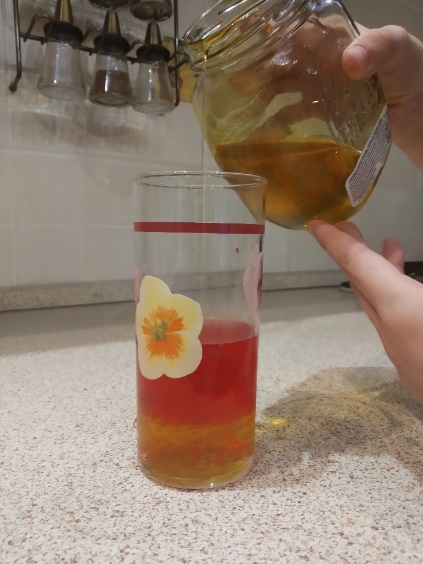 предметы в сосуде плавают или тонут – в зависимости от своей плотности и плотности слоев жидкости.
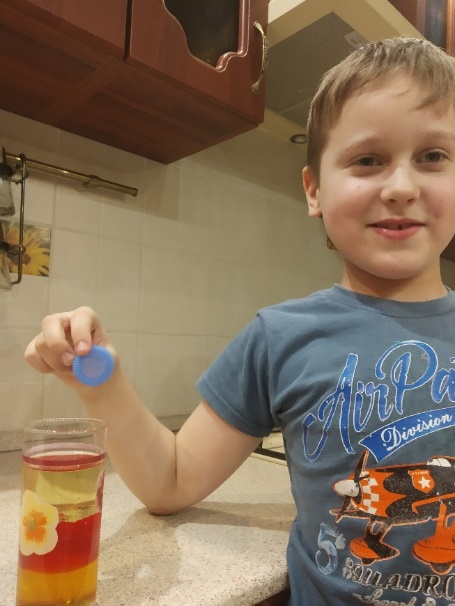 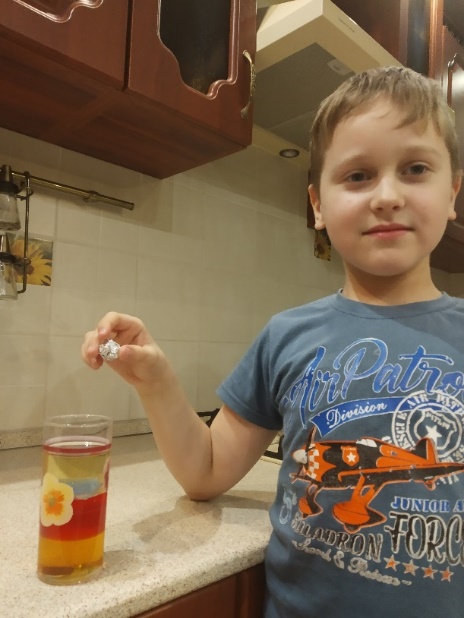 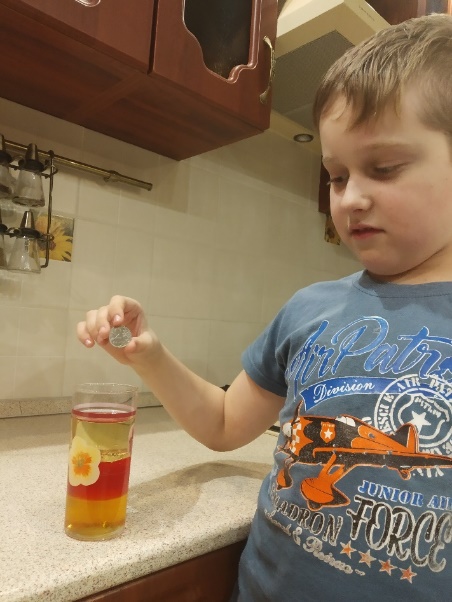 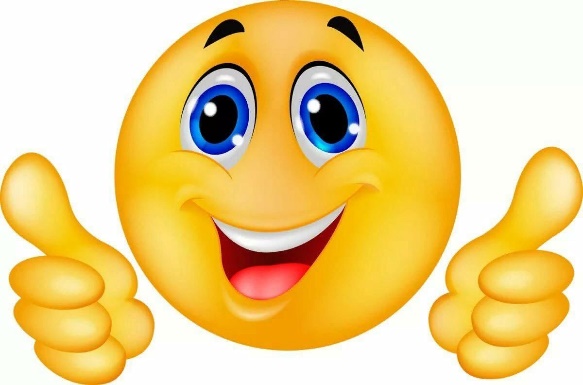 Мои коктейли
«Светофор»: сироп малиновый, апельсиновый сок, «Тархун».
«Шмель»: карамельный сироп, апельсиновый сок, кофе.
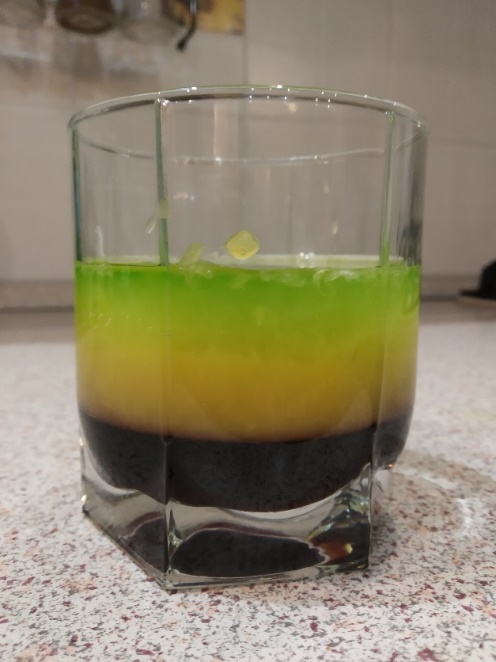 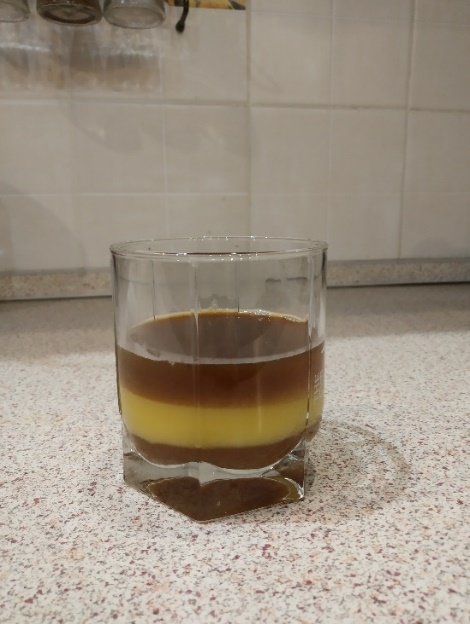 Применение в жизни разной плотности жидкостей
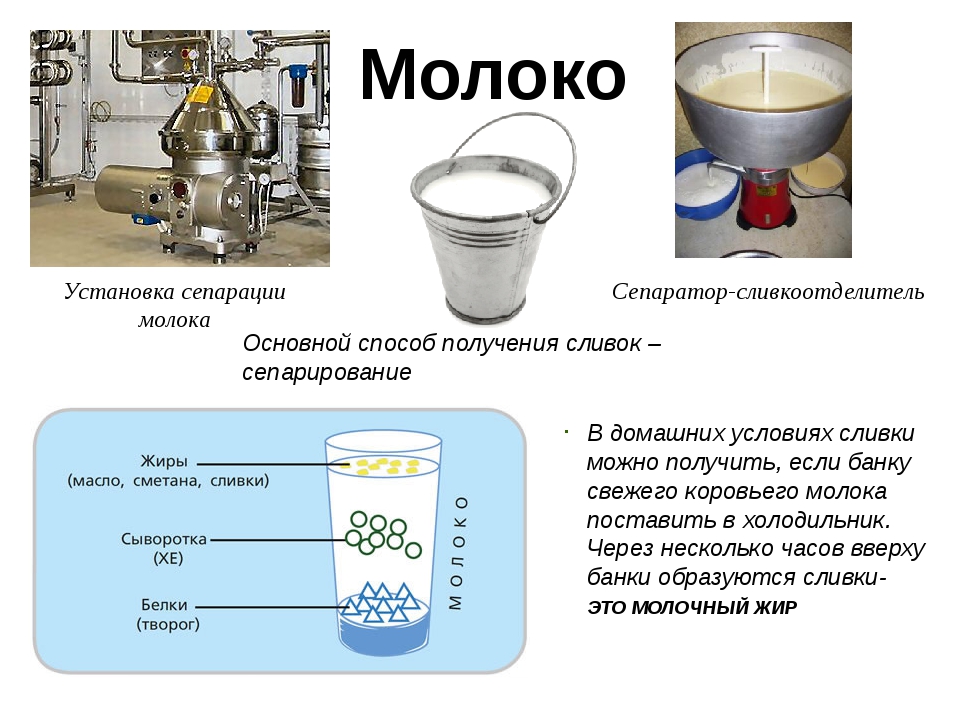 ВЫВОДЫ:
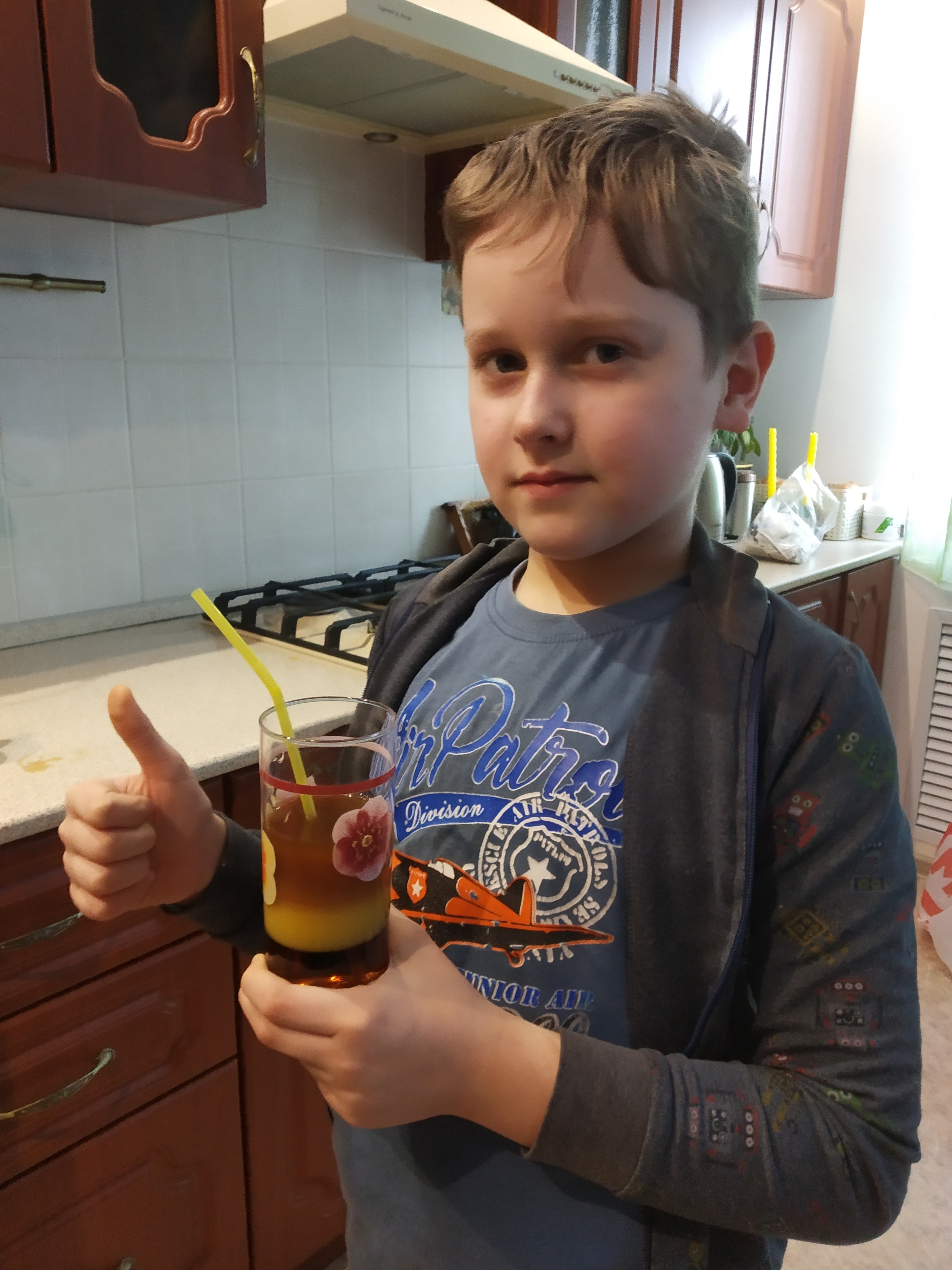 Существуют жидкости с разной плотностью. 
Жидкости с разной плотностью не смешиваются. 
Такое свойство жидкостей как плотность используется повсеместно.